بسم الله الرحمن الرحيم
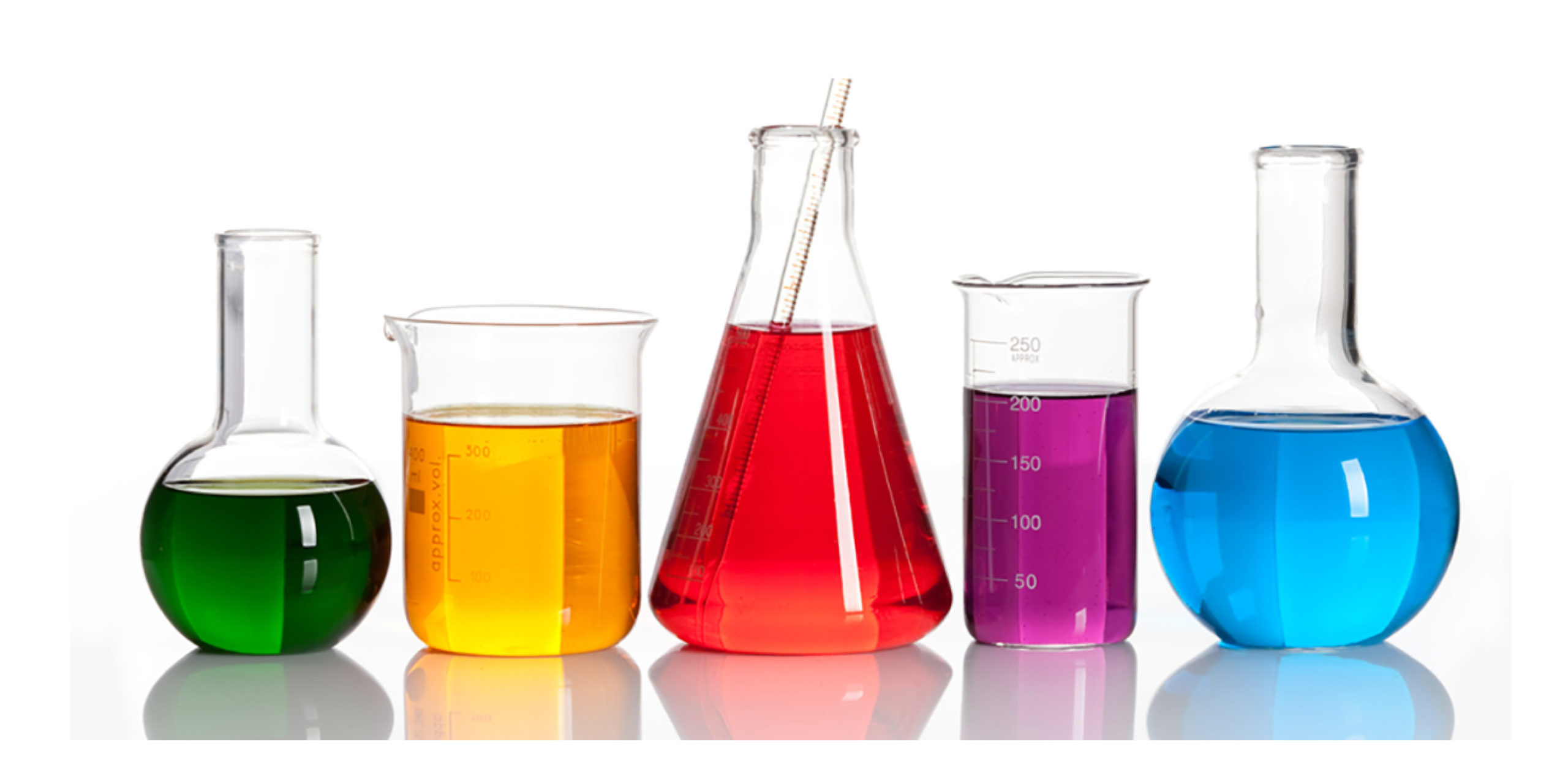 Chemical burn
Done by : Hamza Al-Hayajnih
                  Yanal Al-Mahdy
                  Ahmad Al-Qammaz 

Supervized by Doctor : Saleh Abualhaj
Chemical burn (caustic burns) destruction of the skin due to acute exposure to hazardous chemicals. Unlike other forms of burn, there is extensive and deeper damage due to prolonged exposure and continuous reaction of the chemical with tissues


Causes
Acids (Hydrochloric acid ,Nitric acid, Hydrofluoric acid, Chromic acid and Sulfuric acid)
Alkalis (Sodium hydroxide, Potassium hydroxide, Calcium oxide, Metallic Sodium ,Metallic potassium and Sodium hypochlorite)
 Inorganic (Phosphorus, Cyanide)
Organic (Phenol, Lysol, Cresol)
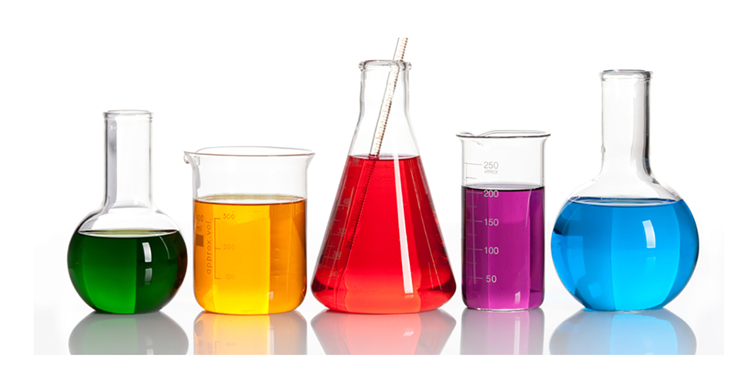 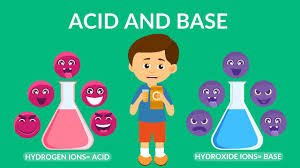 Epidemiology
Chemical burns make up to 10.7% of all burns but account for up to 30% of all burn-related deaths.
Chemical burns occur commonly in children who explore at their "cruiser" level.
Children tend to suffer chemical injuries in the home; whereas, adults suffer chemical injuries in the workplace.
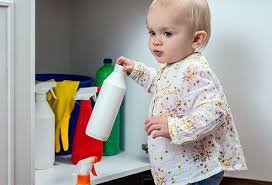 Types of Chemical Burns
Chemical burns are classified like other burns based on the amount of damage done:
• Superficial or first-degree burns only affect the outer layer of skin, called
the epidermis. The area will be red and painful, but there usually is no
permanent damage.
• Partial thickness or second-degree burns extend into the second layer of
skin called the dermis. You may have blisters and swelling, and it may
leave scars.
• Full thickness or third-degree burns go through the skin and may damage tissue underneath. The area may look black or white. Because nerves are destroyed, you may not feel pain
The severity of signs and symptoms of a chemical burn depend on:

• The strength or concentration of the chemical 
• The site of contact (eye, skin, mucous membrane) 
• Whether it's swallowed or inhaled
• Whether or not skin is intact 
• How much of the chemical you came into contact with 
• Duration of exposure
• How the chemical works
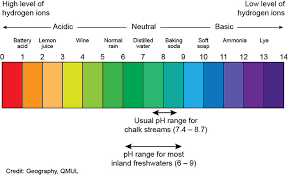 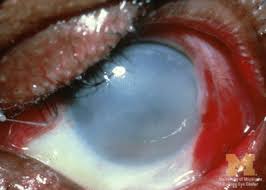 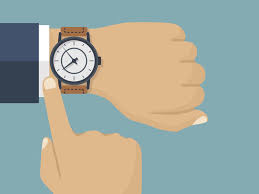 signs and symptoms of chemical burns 

Redness, irritation, or burning at the site of contact
Pain or numbness at the site of contact
Formation of black dead skin (eschar) — this occurs
    particularly with acid chemical burns
Deep tissue injury to the skin is caused by alkali chemical burns
Vision changes or complete loss of vision if chemicals get into the eyes.
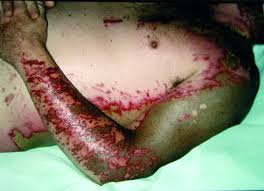 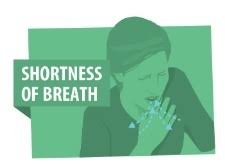 systemic symptoms
   which occur when the agent has been swallowed, inhaled or              absorbed into the bloodstream 
Cough or shortness of breath
Low blood pressure
Faintness, weakness, dizziness
Headache
Muscle twitching or seizures
Cardiac arrest or irregular heartbeat
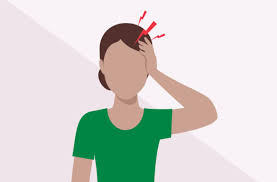 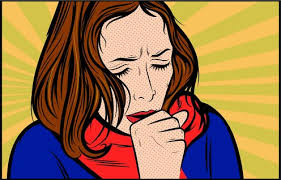 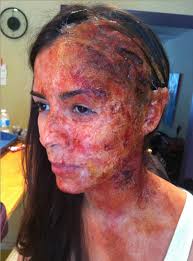 mechanisms of action 
Acids cause coagulation necrosis with 
precipitation of protein, creating an impermeable
 barrier that limits further penetration of the acid

Alkali. alkali cause ‘liquefaction’ necrosis allowing the alkali to penetrate deeper into the injured tissue. The presence of hydroxyl ions within these tissues increases their solubility, 
allowing alkaline proteinates to 
form when the alkalis dissolve the
proteins of the tissues.
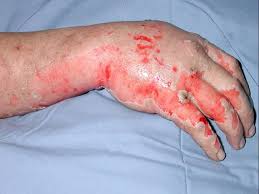 Hydrofluoric acid :The acid component causes coagulation necrosis and cellular death. Fluoride ion then gains portal of entry that chelates positively charged ions such a calcium and magnesium, resulting in hypocalcemia and
Hypomagnesemia This causes an efflux of intracellular calcium with resultant cell death. Systemic complications of HFA toxicity include hypocalcemia and pulmonary edema

white phosphorus causes burn by both chemical and thermal reactions, as particles are spontaneously react with prolonged exposure to air
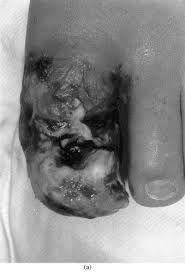 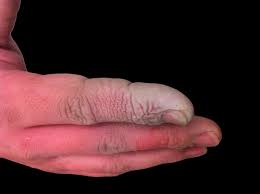 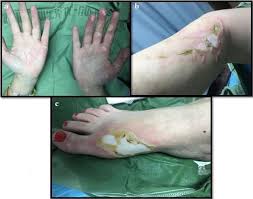 Clinical Presentation
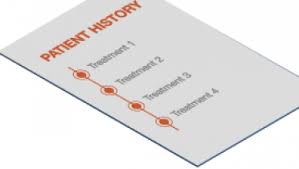 Patient history should include the following:

Offending agent, concentration, physical form, pH
Route of exposure
Time of exposure
Volume of exposure
Possibility of coexisting injury
The timing and extent of irrigation
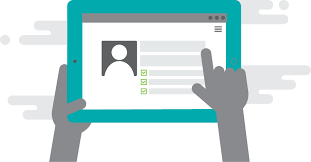 Physical examination manly by inspection 

A. Exposure by ingestion may lead to esophageal edema, stridor, use of accessory muscles,etc.
B. Dermal exposure: Size, depth, location, circumferential burns, etc.
C. Ocular exposure
D. Visual acuity
E. Presence of periorbital dermal lesion
Things should we interest about
    
      For ingestions, consider the following:
Presence of oral burns or edema, drooling
Dysphagia, stridor, wheezing, dyspnea, tachypnea
Abdominal tenderness, guarding, crepitus, subcutaneous air (Hamman crunch)
In dermal exposures, consider the following:
Size
Depth
Location
Circumferential burns

in ocular and periorbital exposures, consider the following:
Visual acuity
Scleral and corneal lesions (eg, ulcerations, fluorescein uptake)
Leakage of vitreous humor
Chemical Burns Treatment and Management.
Prehospital care
Remove contaminated clothes and jewelry 
Remove any foreign objects from the affected body part
Gently brush away any solid materials. If the chemical is in the powder form brush off as much as possible before using water. 
Wash the injured area to dilute or remove the substance, using large volumes of water. Wash for at least 20 minutes *Especially wash away any chemical in your or the person's eye. Sometimes the best way to get large amounts of water to your eye is to step into the shower.
If contamination with metallic lithium, sodium, potassium, or magnesium has occurred, irrigation with water can result in a chemical reaction that causes burns to worsen. In these situations, the area should be covered with mineral oil and the metallic pieces should be removed with forceps and placed in mineral oil. 




If contamination with white phosphorus has occurred, thoroughly irrigate the area with water then cover the area with water-soaked gauze. Keep the area moist at all times.
Emergency Department care:
Evaluate ABC (Airway, Breathing,Circulation)

 Start decontamination:
The first priority in treatment is to ensure complete removal of the offending agent. Continuous water irrigation remains the most preferred method of decontamination.
Pressure is the Key to effective irrigation, Low-pressure is desired; high pressures may exacerbate the tissue injury.
Using litmus paper to measure the pH of the affected area or the irrigating solution is helpful.
Complete removal and neutralization of concentrated acids and alkalis may require several hours of irrigation.
Start treatment with specific antidotes if applicable (only after initial thorough irrigation with water )
After initial decontamination, the patient must be treated as a typical burn patient:
If there is any indication of breathing problems, a breathing tube may be placed in the patient's airway to help maintain the airway and provide adequate ventilation.
IV fluids may be needed to normalize blood pressure and heart rate.
The IV access may also be used for any medications needed to treat pain or protect against infection. 
Large surface burns require the same Fluid Resuscitation as that for thermal burns.
Hydrofluoric acid burns
These burns should initially be treated as any other burn, with thorough irrigation. However, due to the penetrating power of the fluoride ion, specific neutralization procedures are indicated. Fluoride can be neutralized by either calcium or magnesium. For small superficial burns, topical calcium or magnesium gels can be applied. Deeper burns usually require Deeper burns usually require subcutaneous injections of calcium gluconate. 
Relief of pain is a good marker of efficacy of treatment.
 Monitoring of calcium and magnesium levels is importants.
Ocular Exposures to Chemicals 
• The goal for decontamination should be to achieve a pH (of the eye wash) of at least 7.2, preferably 7.4. 
• If pH paper is not available, an adequate guideline is decontamination with 1-2 L of irrigation fluid over 30- 60 minutes. 
• Ocular burns can result in opacification 
of the cornea and complete loss of vision
A Morgan lens is recommended for irrigation. Use a topical anaesthetic prior to use. 








Patients with eye burns need to rechecked in 24 hours
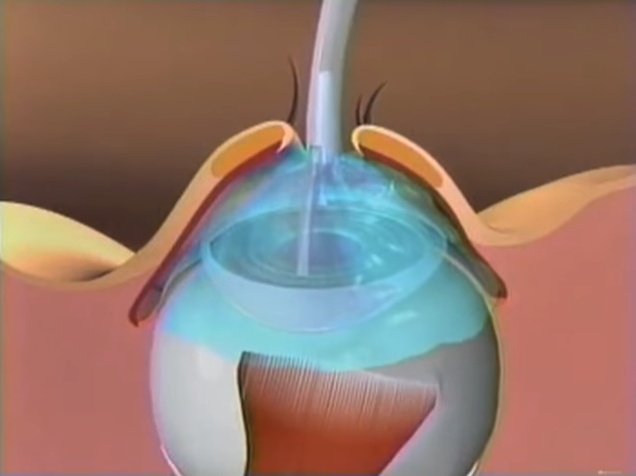 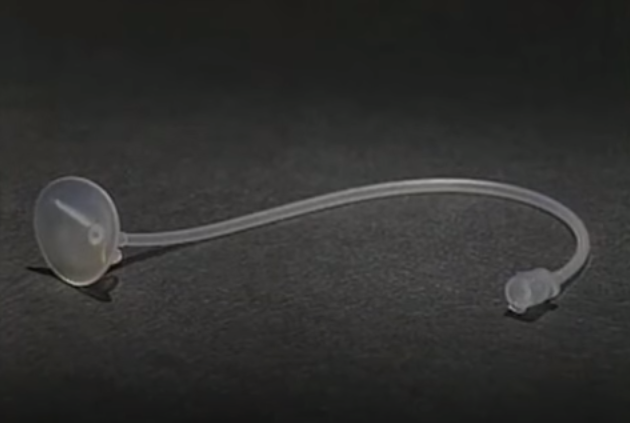 Caustic ingestions
Gastric emptying is contraindicated.
 Activated charcoal is not useful and may interfere with subsequent endoscopy.
 Dilution with milk or water is contraindicated if any degree of airway compromise is present
Do not attempt to neutralize the caustic agent. Neutralizing the caustic agent may generate excessive heat from the exothermic reaction of neutralization.
Endoscopy for Ingestions 
• Perform esophagoscopy and gastroscopy on all patients with symptomatic ingestions and on patients who are asymptomatic but have a history of a significant ingestion of a substance with the potential to cause major injury
Esophageal and gastric burns can result in stricture formation. 
• Strictures can be treated with balloon catheters.

For those who suffer a burn to the esophagus, endoscopy has to be repeated in 14-21 days to ensure that there is no stricture formation
Medication
Depending on the severity of your condition, your healthcare provider may use the following methods to treat your burn:
Antibiotics
Analgesic 
anti-itch medications
skin grafting, which involves attaching healthy skin from another part of the body to the burn wound
intravenous (IV) fluids
pain management
cosmetic surgery
Analgesic 
Pain control is essential to quality patient care
Nonsteroidal anti-inflammatory drugs (NSAIDs) are most commonly used for the relief of mild to moderate pain.
Ibuprofen is the drug of choice in releiving mild to moderate pain
Antibiotics
Topical and ophthalmic antibiotics are used for dermal and ocular burns
(1) Sliver sulfadiazine : topically for dermal burns to prevent infection
(2) Erythromycin Opththalmic : prophylactically to prevent infections following ocular burns
(3) Neomycin/polymyxin: both preferable for the face and visible areas
Follow up 
Outpatient care
Dermal burns treated on an outpatient basis should be rechecked every 2-3 days. 
Any ocular burns treated as on an outpatient basis should be rechecked in 24 hours. 
Endoscopic examination of all transmucosal or transmural oesophageal burns should be repeated in 2-3 weeks
Inpatient care

Admission is recommended for large surface area or circumferential dermal burns, for burns by substances with systemic toxicity, or for pain control.
 

Following caustic ingestions, admission is recommended for any patient with oral burns; any patient who is symptomatic; or any patient who ingested a strong acid, or base, hydrofluoric acid, or other highly caustic substance.
Complications
Bacterial infection, which may lead to a bloodstream infection (sepsis)

Fluid loss, including low blood volume (hypovolemia)

Many people have pain and scarring. 

• Burns in the eye can lead to blindness.

• Swallowing harmful chemicals can lead to problems in your gastrointestinal tract, potentially leading to permanent disability.
Some acid burns can cause the loss of fingers or toes. 

• Burns can cause emotional issues including anxiety, depression, and insomnia.

Bone and joint problems, such as when scar tissue causes the shortening and tightening of skin, muscles or tendons (contractures)

Complication due to absorption of some chemical may cause renal failure, cvs and neorologicl complication
Compartment syndrome which cause movement limitation
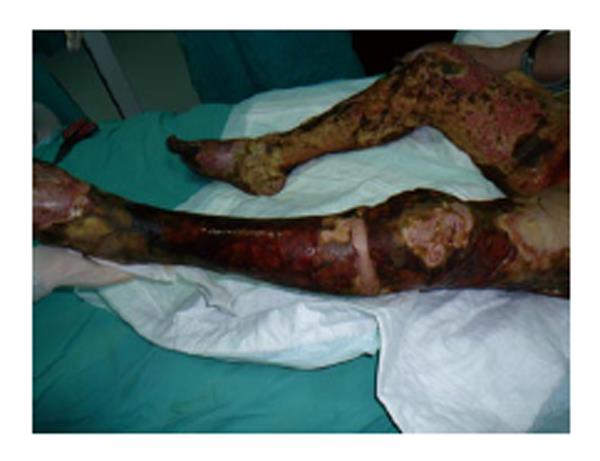 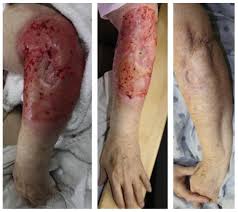 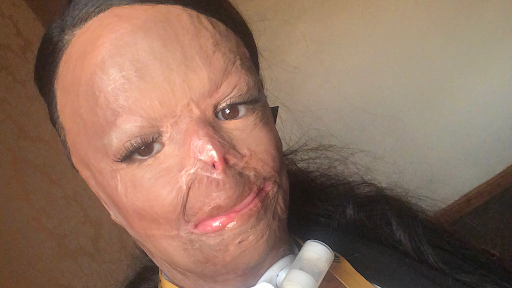 ocular and periocular burns1.loss of vision, Conjunctival inflammation, Corneal abrasions and Cornea scarring.2.deformity of the face with facial nerver injury causing dropping
 of angle of the mouth.3. Scar formation and face deformity  , tightness of nose opening 
and all face loss of ears  after 3rd degree burn.
Complication due to Caustic ingestions 


burns and ulcers in the oral mucosa, esophagus, stomach, and upper digestive tract if swallowed.
 
Extensive oesophageal lesions can result in future stricture formation.
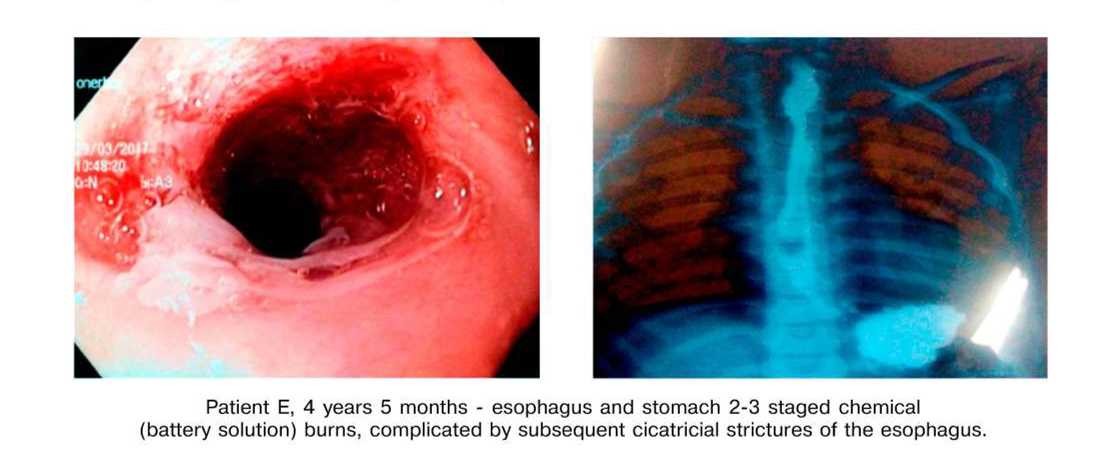